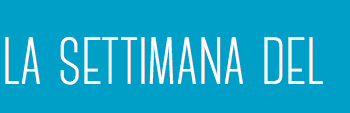 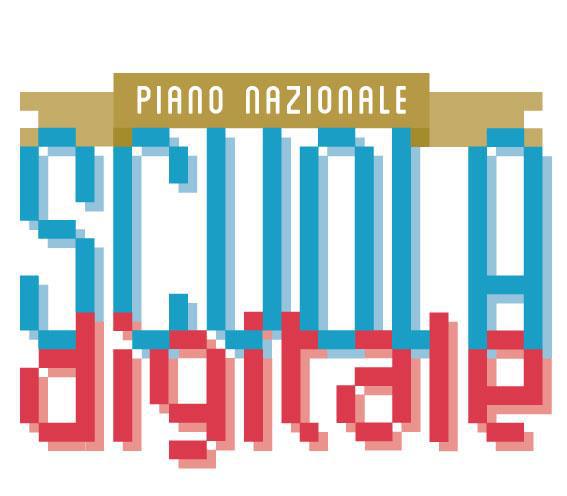 #pnsdER
7-15 dicembre 2015
Ministero dell’Istruzione, dell’Università e della Ricerca
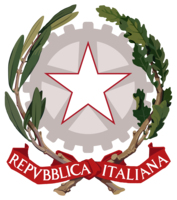 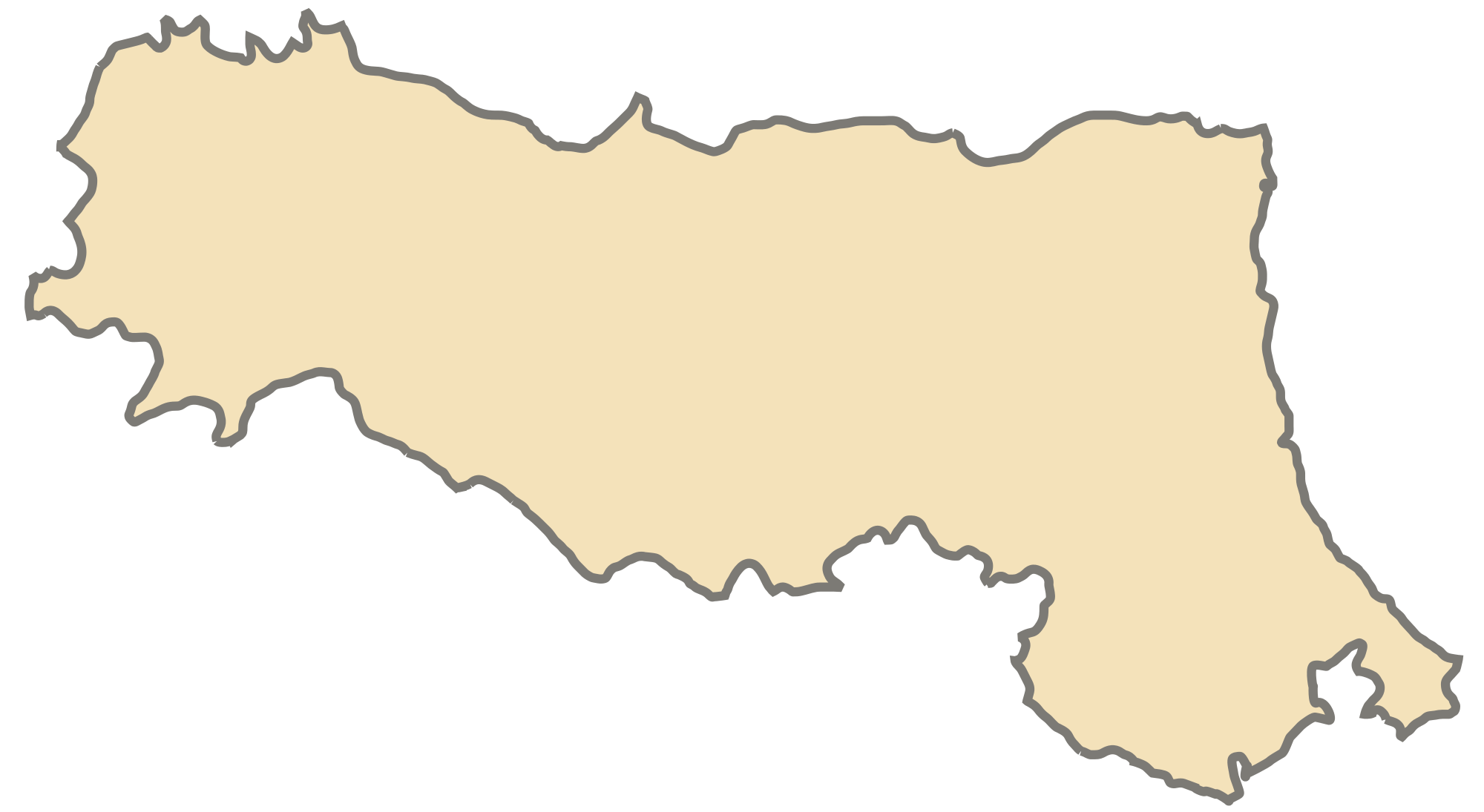 Servizio Marconi TSI - USR Emilia-Romagna
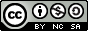 PNSD - Le Azioni diServizio Marconi TSI - USR Emilia-Romagna è distribuito con Licenza Creative Commons Attribuzione - Non commerciale - Condividi allo stesso modo 4.0 Internazionale
[Speaker Notes: nel logo il link alla pagina del miur: http://www.istruzione.it/scuola_digitale/ 

dire che c’è il sito che è il punto di riferimento]
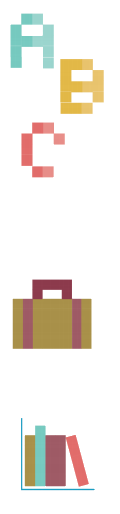 Competenze e Contenuti
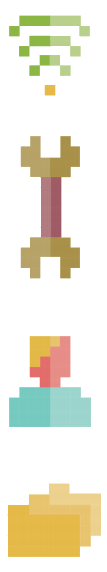 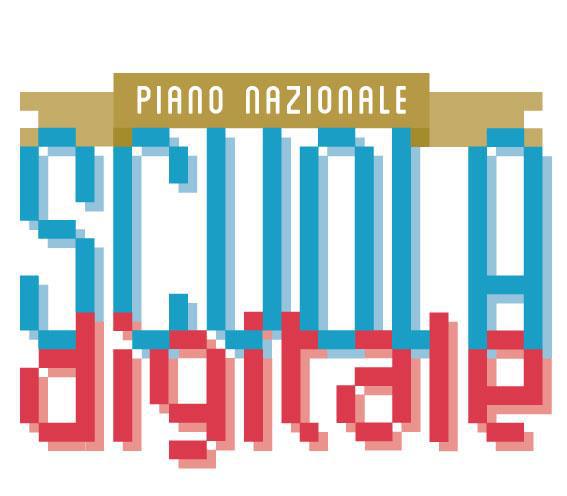 Strumenti
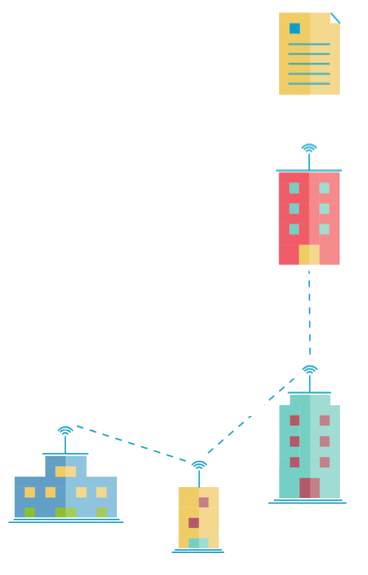 Formazione e Accompagnamento
[Speaker Notes: Piano come visione educativa e culturale più ampia
non basta la “cassetta degli attrezzi” 

no a visione “salvifica” delle tecnologie

L’educazione nell’era digitale non deve porre al centro la tecnologia, ma i nuovi modelli di interazione didattica che la utilizzano

In questa visione, il “digitale” è strumento abilitante, connettore e volano di cambiamento (non citare il volano) 

PNSD come elemento di innovazione o conferma di percorsi già impostati nella continuità (siamo in ER! :) )

presa di coscienza di istanze già diffuse spesso in modo spesso informale

si vuole completo ed esaustivo, ma in progress a revisione annuale

inclusivo deve riguardare tutti, fino al 2015 era selettivo]
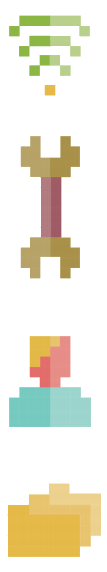 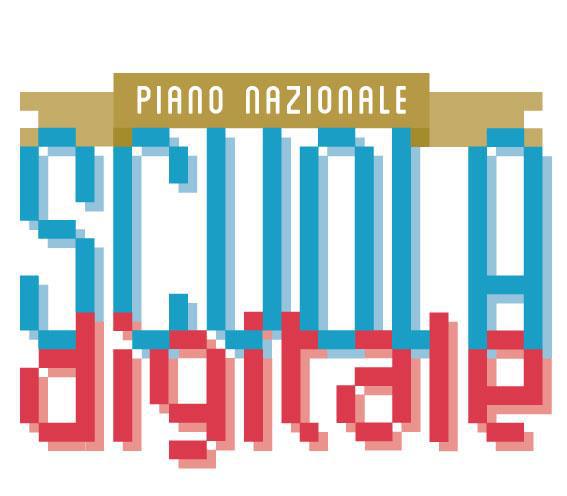 Strumenti
ACCESSO
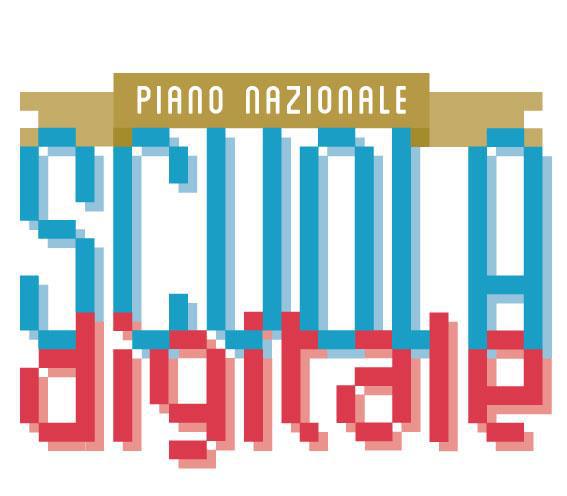 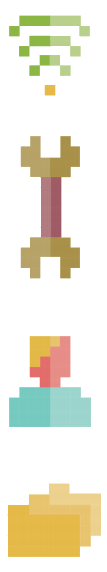 # 1-2-3
Azione #1 - Fibra per banda ultra-larga alla porta di ogni scuola
						
Azione #2 - Cablaggio interno di tutti gli spazi delle scuole (LAN/W-Lan)
						
Azione #3 - Canone di connettività: il diritto a Internet parte a scuola
[Speaker Notes: sentire lepida per merc mattina o.. ?
azione 2: citare le robazze fatte con logica registro limiti ecc   banda larga difficoltà rete a gestire accessi
azione 3    NONONO  andava sul funzionamento didattico    è aumentato  i soldi sono arrivati  sono specifici in arrivo   prob rapporto con elocali    1200 a scuola
base vs evoluta….]
SPAZI E AMBIENTI PER L’APPRENDIMENTO
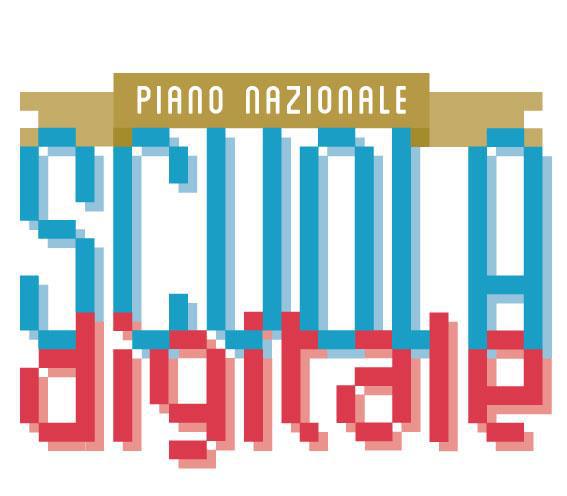 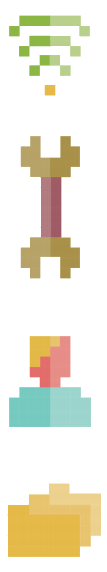 # 4
Azione #4
Ambienti per la didattica digitale integrata
Spazi alternativi
Laboratori mobili
Aule aumentate
Esperienze Ambienti Digitali
in Emilia-Romagna
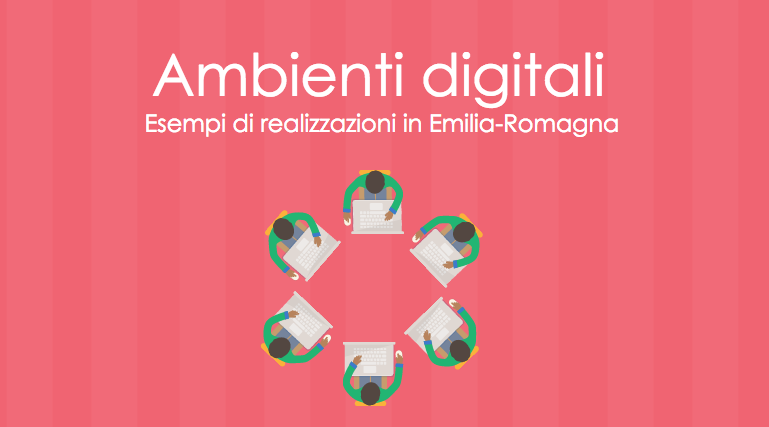 [Speaker Notes: ragionamento su cosa è successo e cosa succederà
valore scelte marconi precedenti

far vedere degli esempi    dire delle scelte “sbagliate in partenza”

i prx PON]
SPAZI E AMBIENTI PER L’APPRENDIMENTO
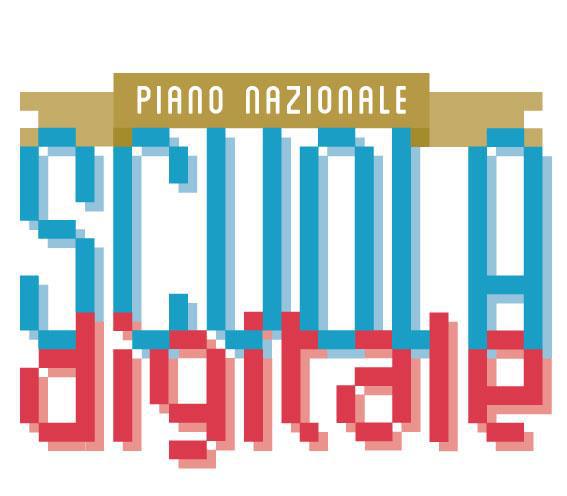 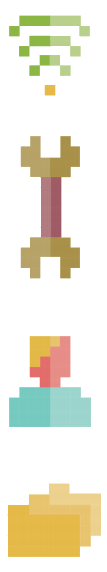 # 5-6-7
Azione #5 - Challenge Prize per la scuola digitale (Ideas’ Box)
						
Azione #6 - Linee guida per politiche attive di BYOD (Bring Your Own Device)
						
Azione #7 - Piano per l’apprendimento pratico (PIANO LABORATORI)
[Speaker Notes: challenge prize:  #ilmioPNSD   come primo esempio          i nostri concorsi AICA, Colido3D   Coop3d

byod…    stato attuale e bisogni

#7 laboratori territoriali,  -> e prox pon]
IDENTITÀ DIGITALE
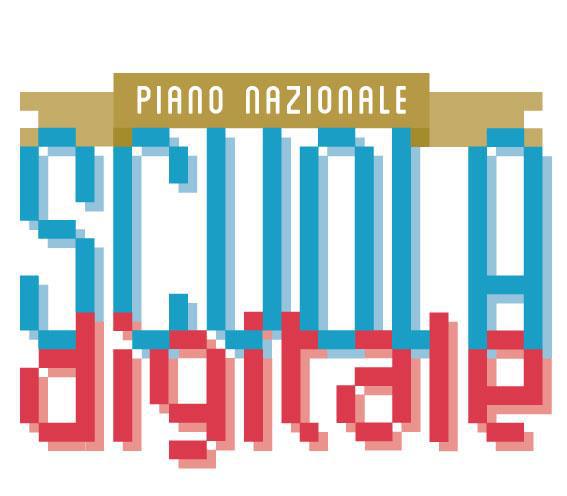 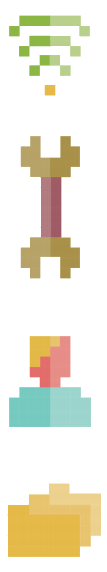 # 8-9-10
Azione #8 - Sistema di Autenticazione unica (Single-Sign-On) 
Azione #9 - Un profilo digitale per ogni studente
Azione #10 Un profilo digitale per ogni docente
[Speaker Notes: chiedere lumi su Italia-Login    (Spid  sistema pubblica per la gestione dell’identità digitale)

intanto noi mettiamo una pezza con i nostri GAfE….]
AMMINISTRAZIONE DIGITALE
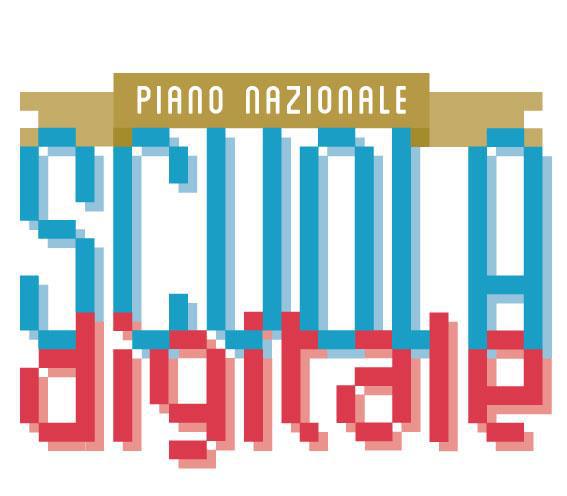 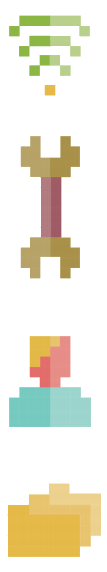 # 11-12-13
Azione #11 - Digitalizzazione amministrativa della scuola
						
Azione #12 - Registro elettronico

Azione #13 - Strategia “Dati della scuola”
[Speaker Notes: per la prima volta il PNSD parla anche delle segreterie...

è una parte amministrativa

#12 è PON 2016

#13 portalone in vista ma non definito    c’è già scuola in chiaro   oss tecn del SIDI]
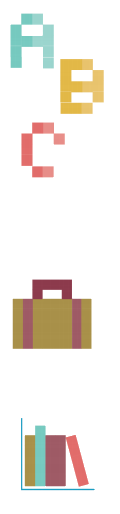 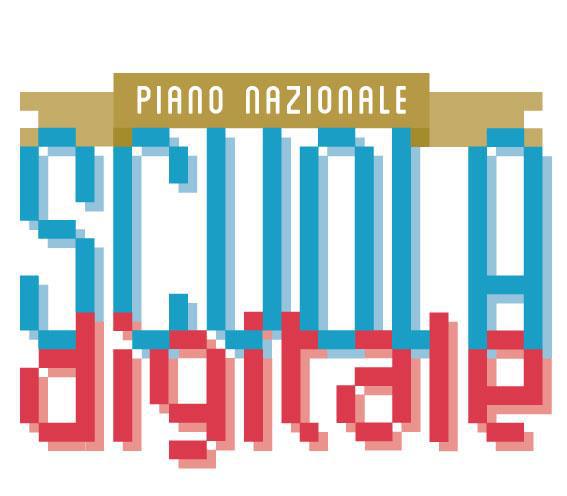 Competenze e Contenuti
COMPETENZE DEGLI STUDENTI
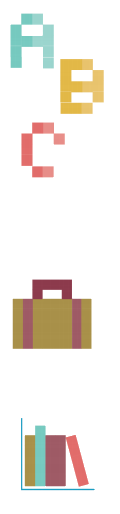 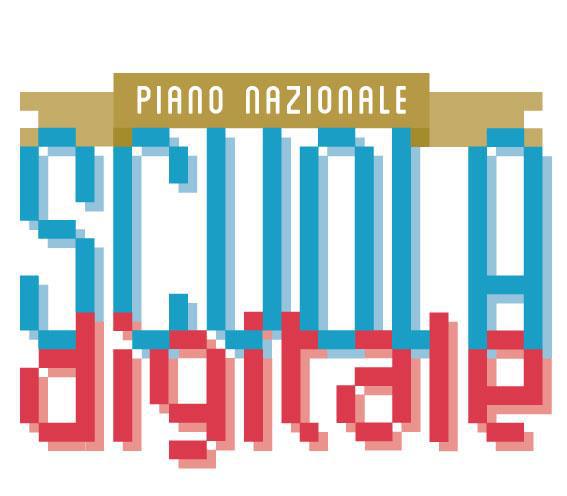 #14-15-16-17-18
Azione #14 - Un framework comune per le competenze digitali degli studenti 

Azione #15 - Scenari innovativi per lo sviluppo di competenze digitali applicate 

Azione #16 - Una research unit per le Competenze del 21mo secolo
[Speaker Notes: tema del framework…    integrazione competenze chiave + competenze trasversali etc (21 century skills) → tavolo tecnico comunque
[saper qlcs di compet chiave (8) e trasversale (7)    competenze caratteriali (???)

#14 non si può lavorare sule competenze chiave, occorre tener conto delle abilità trasversali (codifica europea ...senza queste non si possono sviluppare le compet chiave  (key competence network on school education  - cons. europa 2013 http://keyconet.eun.org/project-results/practice
http://keyconet.eun.org/c/document_library/get_file?uuid=947fdee6-6508-48dc-8056-8cea02223d1e&groupId=11028 

#15: economia digitale; la comunicazione e l’interazione digitale; le dinamiche di generazione, analisi , rappresentazione e riuso dei dati (aperti e grandi); il making, la robotica educativa, l’internet delle cose; l’arte digitale, la gestione digitale del cultural heritage; la lettura e la scrittura in ambienti digitali e misti, il digital storytelling, la creatività digitale.


azione #15   format da realizzare su “piste”   PON]
COMPETENZE DEGLI STUDENTI
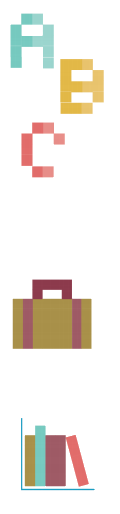 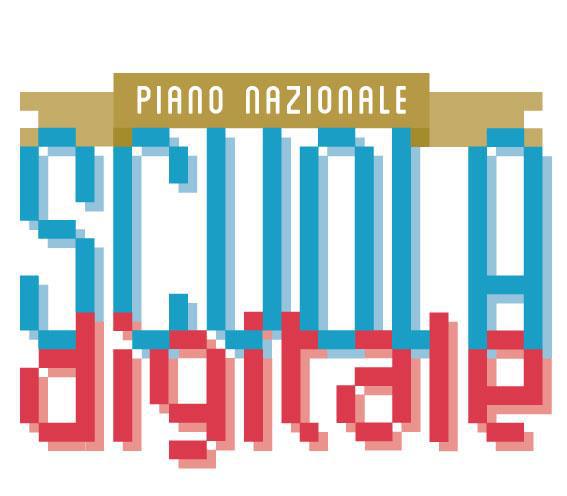 #14-15-16-17-18
Azione #17 - Portare il pensiero computazionale a tutta la scuola primaria 

Azione #18 Aggiornare il curricolo di tecnologia nella scuola secondaria di primo grado
[Speaker Notes: tema del coding e del pens comput:il testo dice solo di coding e p.comput.   ma nelle apprlicazioni per gli #AD va anche su making, fablab 

tema della via minimale (programma il futuro) e delle opzioni più avanzate]
DIGITALE, IMPRENDITORIALITÀ E LAVORO
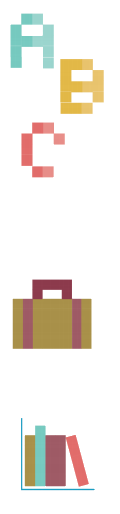 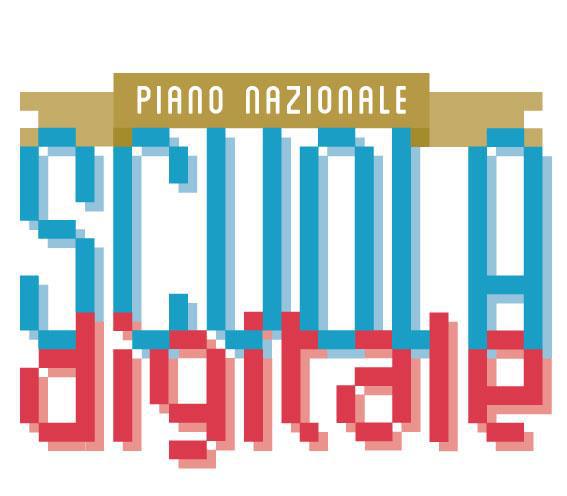 # 19-20-21
Azione #19 - Un curricolo per l’imprenditorialità digitale
						
Azione #20 - Girls in Tech & Science

Azione #21 - Piano Carriere Digitali
[Speaker Notes: #19   fondi pon FSE bando dedicati    tema di Dondi  tema di altri 

#20  Girls code it better nella sostanza  ma       il condifence gap   l’orientamento precoce

#21  a venire….]
CONTENUTI DIGITALI
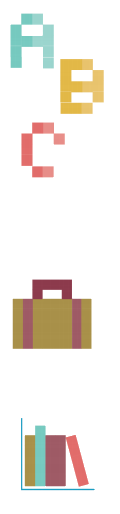 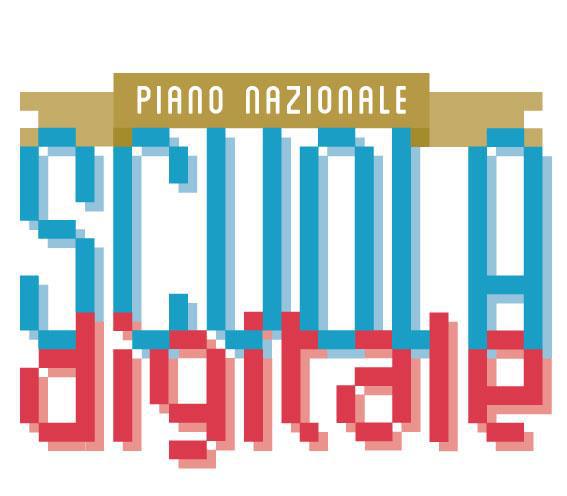 #22-23-24
Azione #22 - Standard minimi e interoperabilità degli ambienti on line per la didattica 
Azione #23 - Promozione delle Risorse Educative Aperte (OER) e linee guida su autoproduzione dei contenuti didattici
Azione #24 - Biblioteche Scolastiche come ambienti di alfabetizzazione all’uso delle risorse informative digitali
[Speaker Notes: #22 piattaforme… (intanto noi ci portiamo avanti….)

#23  tavoli tecnici e linee guida…
        in ogni caso ..proccupiamoci di formati licenze chiuse o aprete

#24 Biblioteche scolastiche    reti a progetto   caso di Cadeo]
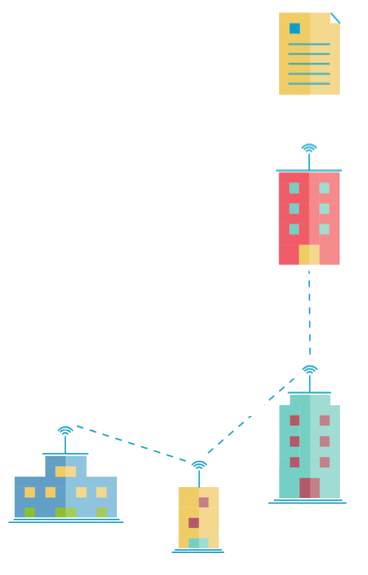 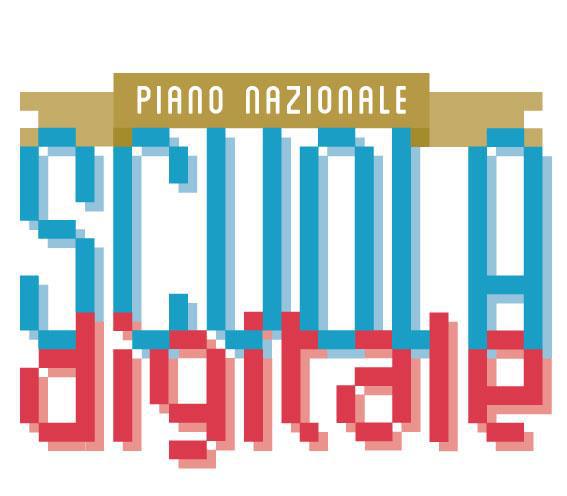 Formazione e accompagnamento
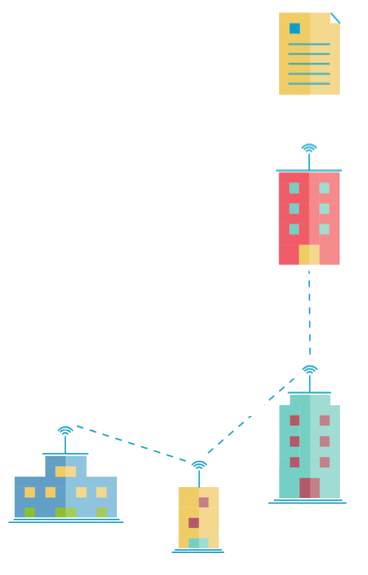 LA FORMAZIONE DEL PERSONALE
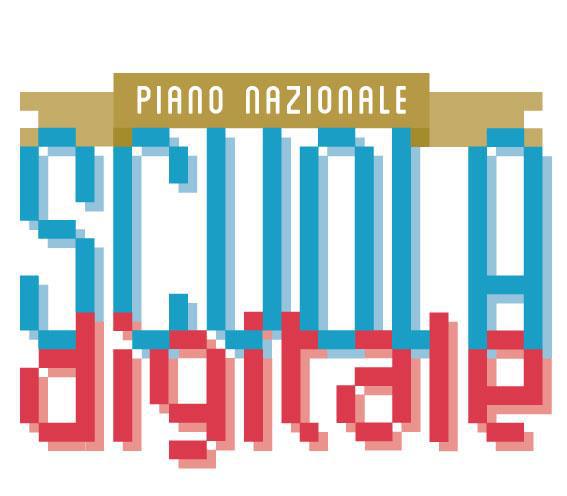 # 25-26-27
Azione #25 - Formazione in servizio per l’innovazione didattica e organizzativa

Azione #26 - Assistenza tecnica per le scuole del primo ciclo

Azione #27 - Rafforzare la formazione iniziale sull’innovazione didattica
[Speaker Notes: domandina o Damien o Barca: i fondi aggiornamento legge 107 quali sono?    i 30M sono 10 x 3 a partire da prox

risorse PON  FSE            

le prim del PNSD: docenti + dirig e dsga  

quota  formazione 

indefinito della 107 (le 50 ore…) non c’è ancora

la pensata KA1+   meglio non dire
--------------------------------------

1000 alle 5709 scuole,]
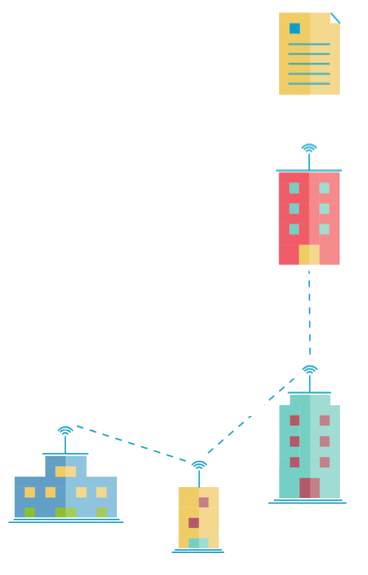 ACCOMPAGNAMENTO
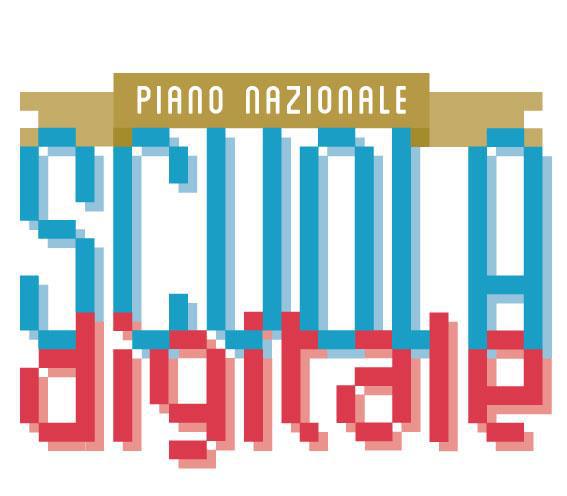 # 28
Azione #28 - Un animatore digitale in ogni  scuola
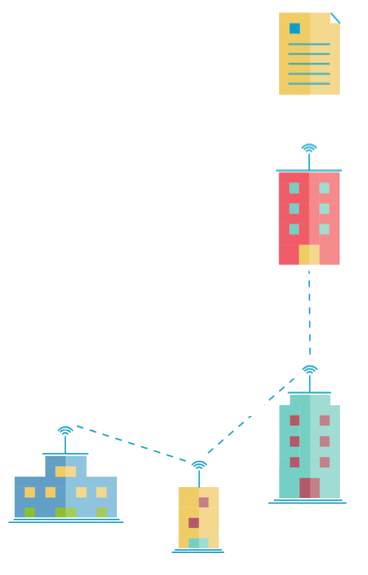 ACCOMPAGNAMENTO
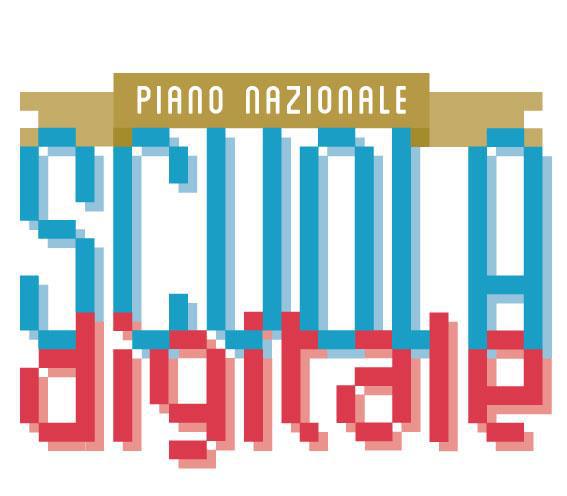 # 29-30-31-32
Azione #29 - Accordi territoriali

Azione #30 - Stakeholders Club per la scuola digitale

Azione #31 - Una galleria per la raccolta di pratiche

Azione #32 - Dare alle reti innovative un ascolto permanente
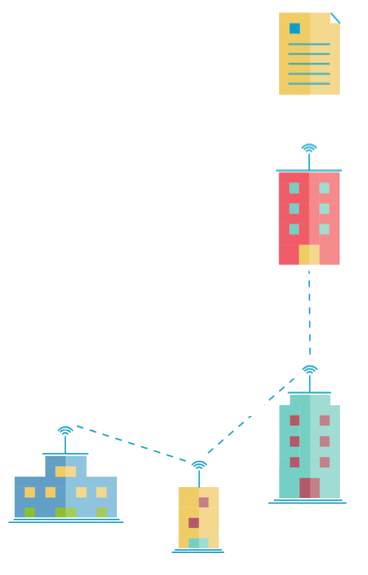 ACCOMPAGNAMENTO
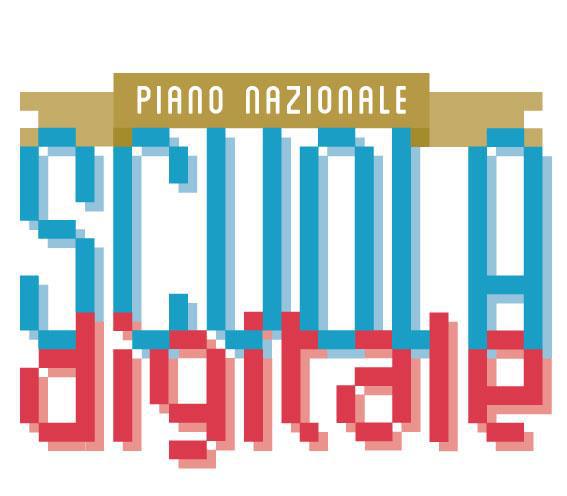 # 33-34-35
Azione #33 - Osservatorio per la Scuola Digitale 

Azione #34 - Un comitato scientifico che allinei il piano alle pratiche internazionali

Azione #35 - Il monitoraggio dell’ intero Piano